Pseudorandom numbers
John von Neumann: 


Any one who considers 
arithmetical methods of producing random digits 
is, of course, in a state of sin. 
For, as has been pointed out several times, 
there is no such thing as a random number 
— there are only methods to produce random numbers, and a strict arithmetic procedure of course is not such a method.
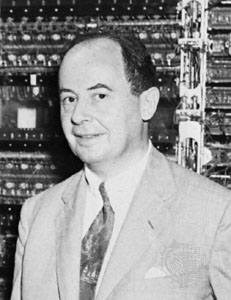 "Various Techniques Used in Connection with Random Digits,", in Monte Carlo Method (A. S. Householder, G. E. Forsythe, and H. H. Germond, eds.), National Bureau of Standards Applied Mathematics Series, 12, Washington, D.C.: U.S. Government Printing Office, 1951, pp. 36–38.
1
Advanced Algorithms, A4M33PAL, ZS 20152016, FEL ČVUT
Pseudorandom number generator
Random vs. pseudorandom behaviour
Random behavior -- Typically, its outcome is unpredictable and the parameters 
of the generating process cannot be determined by any known method.
 Examples: 
    Parity of number of passengers in a coach in rush hour.  
    Weight of a book  on a shelf in grams modulo 10.
    Direction of movement of a particular N2 molecule in the air in a quiet room.
Pseudo-random -- Deterministic formula,
                            --  Local unpredictability, "output looks like random",
                            --  Statistical tests might reveal more or less "random behaviour"
Pseudorandom integer generator
A pseudo-random integer generator is an algorithm which produces a sequence
of non-negative integers, which manifest pseudo-random behaviour.
2
Advanced Algorithms, A4M33PAL, ZS 20152016, FEL ČVUT
Pseudorandom number generator
Pseudorandom integer generator
3
Advanced Algorithms, A4M33PAL, ZS 20152016, FEL ČVUT
Pseudorandom number generator
Random floating point number generator
Example 1
4
Advanced Algorithms, A4M33PAL, ZS 20152016, FEL ČVUT
Linear Congruential Generator
Linear Congruential generator
Linear Congruential generator produces sequence         defined by relations
Modulus
seed
multiplier and increment
Example 2
4, 15, 2, 1, 12, 17, 16, 9, 14, 13, 6, 11, 10, 3, 8, 7, 0, 5, 4, 15, 2, 1, 12, 17, 16,  ...
sequence period, length = 18
5
Advanced Algorithms, A4M33PAL, ZS 20152016, FEL ČVUT
Linear Congruential Generator
Example 3
8, 14, 5, 11, 2, 8, 14, 5, 11, 2, 8, 14,   ...
sequence period, length = 5
Example 4
7, 7, 7, 7, 7,   ...
sequence period, length = 1
6
Advanced Algorithms, A4M33PAL, ZS 20152016, FEL ČVUT
Linear Congruential Generator
Misconception
Prime numbers are "more random" than composite numbers, therefore
using prime numbers in a generator improves randomness.
Counterexample: Example 4, all parameters are primes:
Maximum period length
Hull-Dobell Theorem:
The lenght of period is maximum, i.e. equal to M, iff conditions 1. - 3. hold:
1. C and M are coprimes.
2. A1 is divisible by each prime factor of M.
3. If 4 divides M then also 4 divides  A1.
Example 5
1.
Condition 1. violated
2.
Condition 2. violated
3.
Condition 2. violated
4.
Condition 3. violated
5.
All three conditions hold
7
Advanced Algorithms, A4M33PAL, ZS 20152016, FEL ČVUT
Linear Congruential Generator
Randomnes issues
Example 6
4, 15, 2, 1, 12, 17, 16, 9, 14, 13, 6, 11, 10, 3, 8, 7, 0, 5, 4, 15, 2, 1, 12, 17, 16,  ...
sequence period, length = 18
0, 1, 0, 1, 0, 1, 0, 1, 0, 1, 0, 1, 0, 1, 0, 1, 0, 1, 0, 1, 0, 1, 0, 1, 0, ...
1, 0, 2, 1, 0, 2, 1, 0, 2, 1, 0, 2, 1, 0, 2, 1, 0 ,2, 1, 0, 2, 1, 0, 2, 1, ...
0, 3, 0, 0, 3, 4, 4, 2, 3, 3, 1, 2, 2, 0, 2, 1, 0 ,1, 0, 3, 0, 0, 3, 4, 4, ...
Trouble
Low order bits of values generated by LCG exhibit significant lack of randomness.
Remedy
Disregard the lower bits in the output (not in the generation process!).
8
Advanced Algorithms, A4M33PAL, ZS 20152016, FEL ČVUT
Sequence period
Sequence period
Random repetitions
9
Advanced Algorithms, A4M33PAL, ZS 20152016, FEL ČVUT
Combined Linear Congruential Generator
Definition
Let there be r   linear congruential generators defined by relations
Fact
Example 7
10
Advanced Algorithms, A4M33PAL, ZS 20152016, FEL ČVUT
Combined Linear Congruential Generator
Example 8
11
Advanced Algorithms, A4M33PAL, ZS 20152016, FEL ČVUT
Lehmer Generator
Lehmer generator produces sequence         defined by relations
Modulus
seed
multiplier
Example 9
1, 6, 10, 8, 9, 2, 12, 7, 3, 5, 4, 11, 1, 6, 10, 8, 9, 2, 12,  ...
sequence period, length = 12
Example 10
2, 10, 11, 3,  2, 10, 11, 3, 2, 10, 11, 3, ...
sequence period, length = 4
12
Advanced Algorithms, A4M33PAL, ZS 20152016, FEL ČVUT
Lehmer Generator
Fact
Example 11
13
Advanced Algorithms, A4M33PAL, ZS 20152016, FEL ČVUT
Lehmer Generator
Finding group primitive roots
No elementary and effective method is known. Some cases has been studied in detail.
Example 12
14
Advanced Algorithms, A4M33PAL, ZS 20152016, FEL ČVUT
Blum Blum Shub Generator
Blum Blum Shub  generator produces sequence         defined by relations
Modulus
seed
Example 13
4, 16, 256, 394, 136, 401, 14, 196, 158, 148, 190, 427, 345, 115, 300, 42, 213, 390, 102, 64, 477, 49, 333, 251, 444, 159, 465, 119, 202, 478, 487, 383, 378, 192, 157, 350, 488, 324, 25, 108, 290, 346, 289, 284, 4, 16, 256, 394, 136,  ...
sequence period, length = 44
15
Advanced Algorithms, A4M33PAL, ZS 20152016, FEL ČVUT
Primes related notions
Prime counting function  π(n)
Counts the number of prime numbers less than or equal to n.
Example 14
π(10) =   4.   Primes less than or equal to 10:  2, 3, 5, 7.
π(37) = 12.   Primes less than or equal to 37:  2, 3, 5, 7, 11, 13, 17, 19, 23, 29, 31, 37.
π(100) = 25.  Primes less than or equal to 100:  2, 3, 5, 7, 11, 13, 17, 19, 23, 29, 31, 37, 41,
43, 47, 53, 59, 61, 67, 71, 73, 79, 83, 89, 97.
Estimate
Example 15
Limit behaviour
16
Advanced Algorithms, A4M33PAL, ZS 20152016, FEL ČVUT
Primes related notions
Euler's totient function φ(n)
Counts the positive integers less than or equal to n  that are coprimes to n.
Example 16
n = 21,  φ(21) = 12.   
Coprimes to 21, smaller than 21: 1, 2, 4, 5, 8, 10, 11 13, 16, 17, 19, 20.    
n = 24, φ(24) = 8.
Coprimes to 24, smaller than 24: 1, 5, 7, 11, 13, 17, 19, 23.
Mersenne prime Mn
Mersenne prime Mn is a prime in the form 2n1, for some n >1.
Example 17
n = 3, M3 = 231 = 7,
n = 7, M7 = 271 = 127,
n = 31, M31 = 2311 = 2 147 483 647.
Mersenne prime Mn is a prime for  n = 2, 3, 5, 7, 13, 17, 19, 31, 61, 89, 107, 127, 521, ...
(Sequences A000668  and A000043  in the OEIS.) It is not known if the sequence is infinite.
17
Advanced Algorithms, A4M33PAL, ZS 20152016, FEL ČVUT
Sieve of Eratosthenes
18
Advanced Algorithms, A4M33PAL, ZS 20152016, FEL ČVUT
Sieve of Eratosthenes
19
Advanced Algorithms, A4M33PAL, ZS 20152016, FEL ČVUT
Sieve of Eratosthenes
20
Advanced Algorithms, A4M33PAL, ZS 20152016, FEL ČVUT
Sieve of Eratosthenes
21
Advanced Algorithms, A4M33PAL, ZS 20152016, FEL ČVUT
Sieve of Eratosthenes
22
Advanced Algorithms, A4M33PAL, ZS 20152016, FEL ČVUT
Sieve of Eratosthenes
Algorithm
23
Advanced Algorithms, A4M33PAL, ZS 20152016, FEL ČVUT
Randomized primality tests
Composite (definitely)
n
Test
General scheme
Prime (most likely)
Fermat (little) theorem
Fermat primality test
Flaw   There are infinitely many composite numbers for which the test always fails:
           Carmichael numbers: 561, 1105, 1729, 2465, 2821, 6601, 8911, 10585, .... 
           (sequence A002997 in the  OEIS  )
Note   OEIS = The On-Line Encyclopedia of Integer Sequences, (https://oeis.org)
24
Advanced Algorithms, A4M33PAL, ZS 20152016, FEL ČVUT
Randomized primality tests
Miller-Rabin primality test
25
Advanced Algorithms, A4M33PAL, ZS 20152016, FEL ČVUT
Randomized primality tests
Miller-Rabin primality test
AKS primality test
26
Advanced Algorithms, A4M33PAL, ZS 20152016, FEL ČVUT
Integer factorization
Difficulty of the problem
No efficient algorithm is known.
The presumed difficulty is at the heart of widely used algorithms in cryptography (RSA).
Pollard’s rho algorithm
Effective for a composite number having a small prime factor.
PollardRho (n)
      x = y = 2; d = 1
      while d = 1
            x = g(x) mod n
            y = g(g(y)) mod n
            d = gcd (|x-y|, n)
      end
      if d = n return Failure
      else return d
end
27
Advanced Algorithms, A4M33PAL, ZS 20152016, FEL ČVUT
Integer factorization
Pollard’s rho algorithm – analysis
References
T. H. Cormen, C. E. Leiserson, R. L. Rivest, C. Stein: Introduction to Algorithms, 
3rd ed., MIT Press, 2009,  Chapter 31 Number-Theoretic Algorithms

OEIS, The On-Line Encyclopedia of Integer Sequences (https://oeis.org)

Stephen K. Park, Keith W. MIller: Random number generators: good ones are hard to find, 
Communications of the ACM,  Volume 31 Issue 10, Oct. 1988

Pierre L'Ecuyer: Efficient and portable combined random number generators, 
Communications of the ACM,  Volume 31 Issue 6, June 1988
28
Advanced Algorithms, A4M33PAL, ZS 20152016, FEL ČVUT